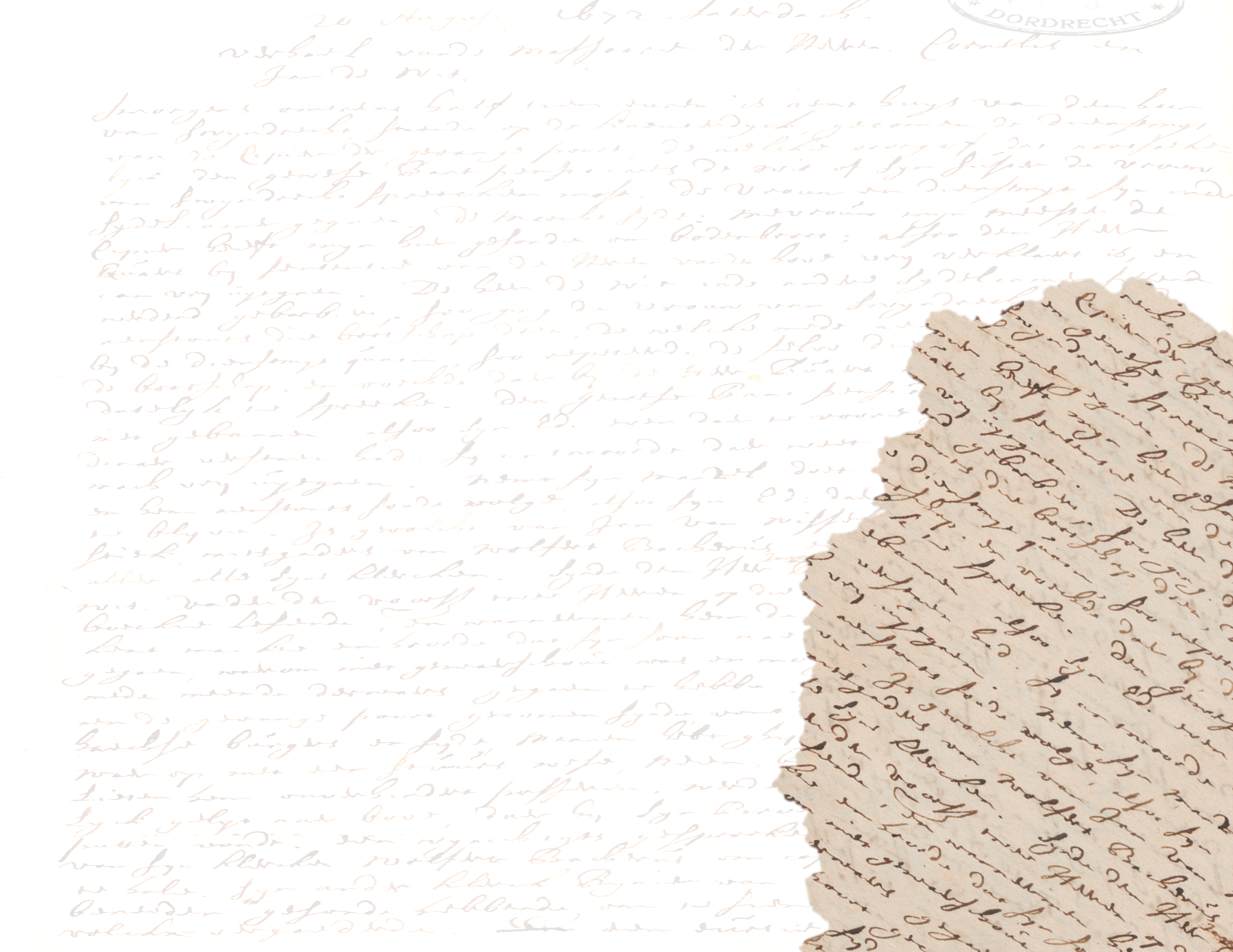 A Linguistic Approach to Textual Memory Narratives
A case study from Early Modern Dutch


Cora van de Poppe, Utrecht University
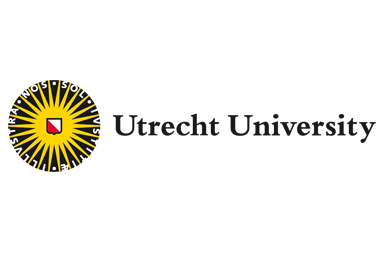 Language Dynamics in the Dutch Golden Age
Linguistic variation within early modern memory narratives

Middle Dutch: dialect diversity
Early Modern Dutch: search for a standard
Active language regulation
Use of the vernacular in new domains
Rise of new (literary) genres

Language variation
What was the function of variation and how can we explain the choice for a certain linguistic property?
A linguistic approach
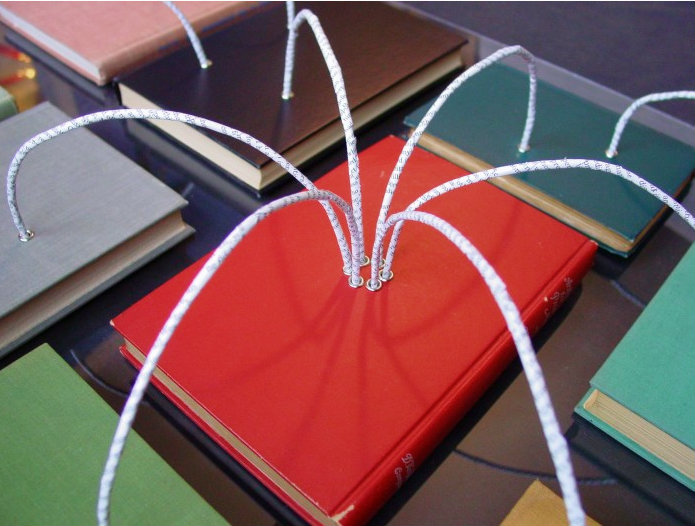 Consists of:
Study of the linguistic environment 
Discourse analysis of the narratives

Leads to:
A better understanding of literary-cultural boundaries 
Possibilities of language system
Memory genres & conventions, intertextuality, language regulation
A better understanding of the narrator’s relation to the context he/she is narrating about
Case study: remonstrant narratives
1568 – 1648: Eighty Years’ War with Spain
1609 – 1621: Twelve Years’ Truce
International level: peace
National level: religious and political unrest
Religious quarel about providence: 
Remonstrants –  Contra-remonstrants
Land’s  advocate – Stadtholder 
 Remonstrant religion  forbidden
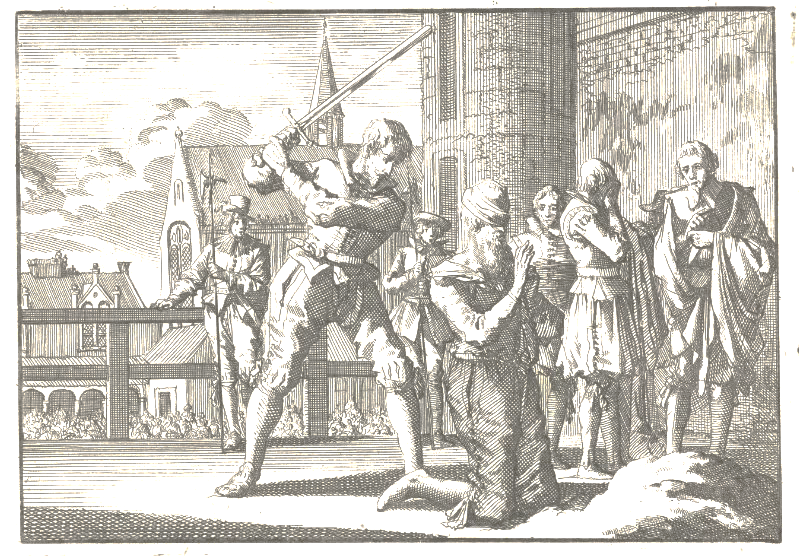 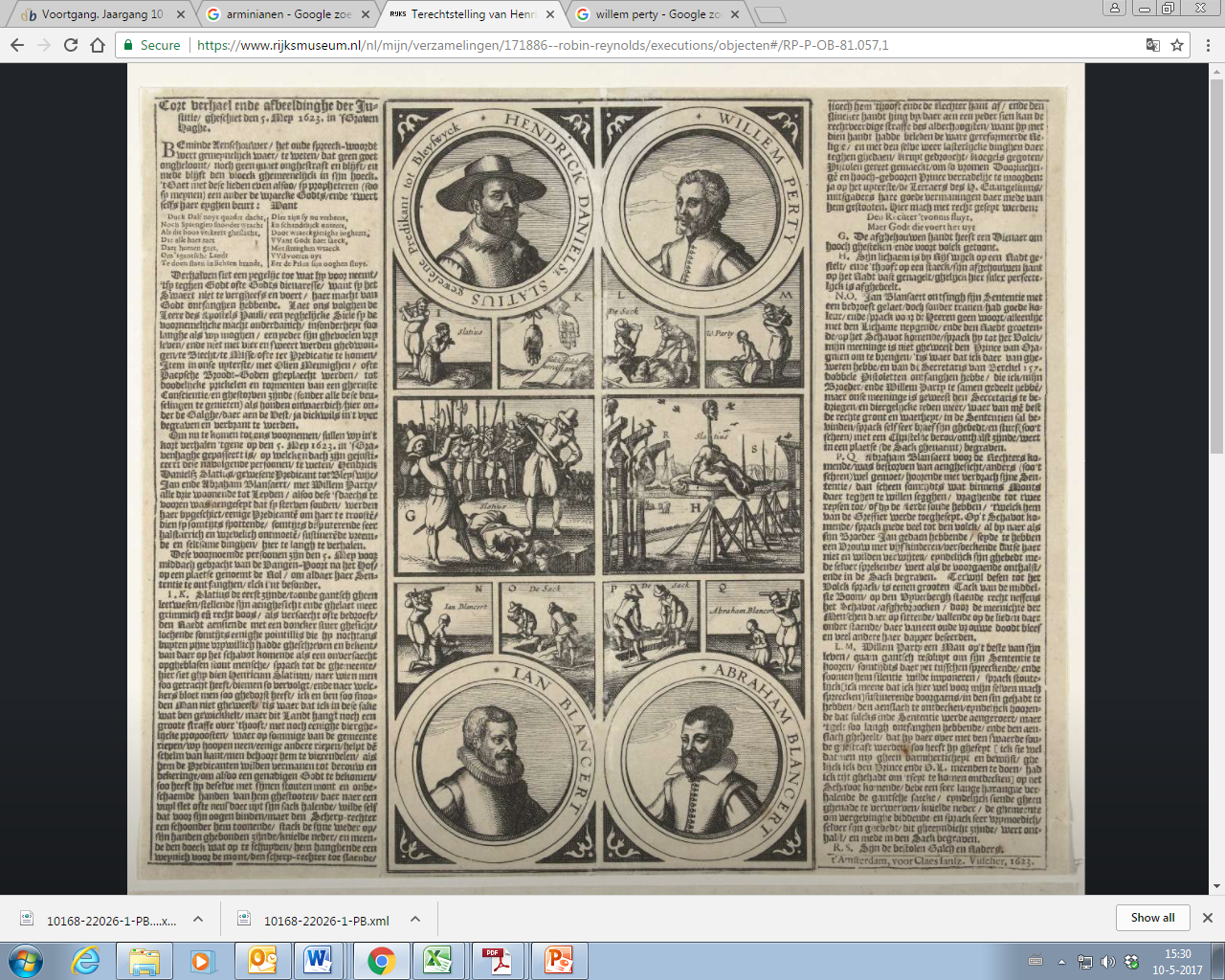 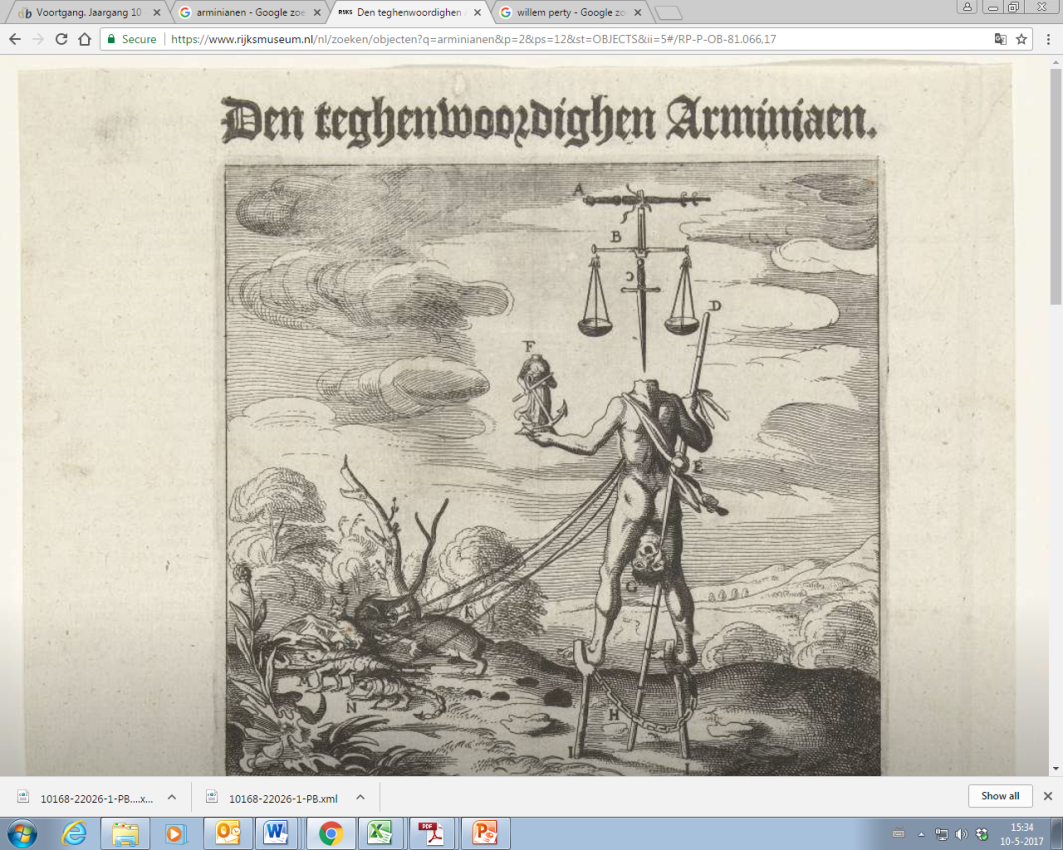 Martyr narratives
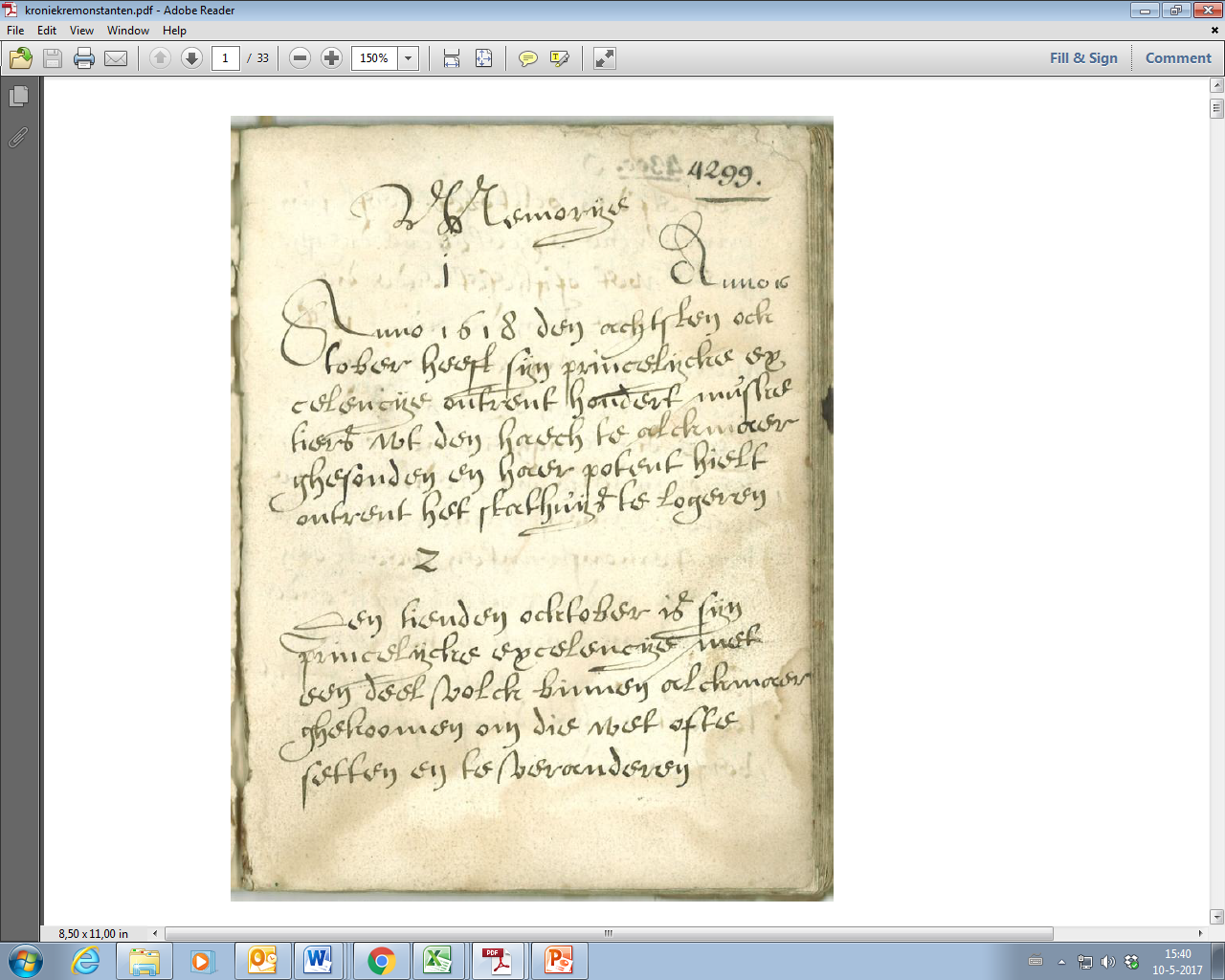 (autobiographical) memoirs
Willemken van Wanray (1573-1647)
Remonstrant widow
Visited remonstrant sermon
Housed remonstrant minister
 fine & imprisonment
Linguistic tools
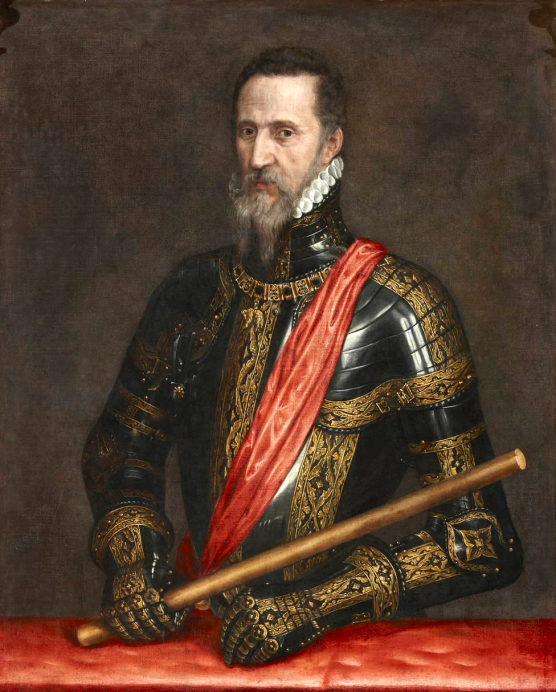 Metaphor
‘worse than Alva’
Council of Blood 
wolf and sheeps


Other conventions/ language use?
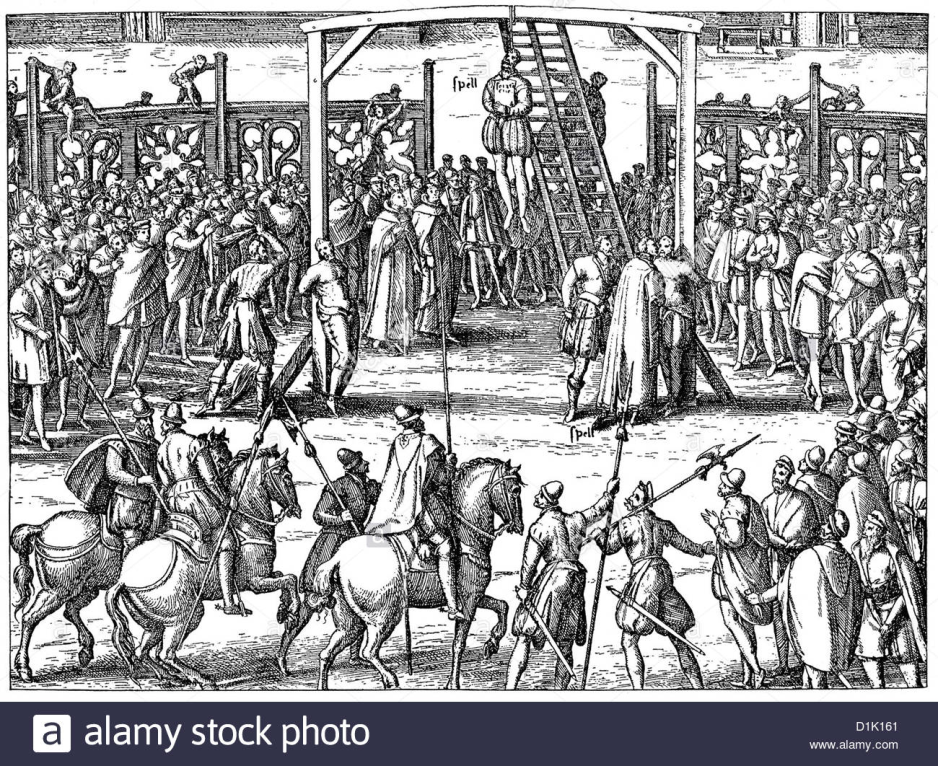 Memory conventions
Textual narratives have, to a large extent the same, structure:
Abstract
Orientation
Complicating action
Result
Evaluation and Coda

(Based on Labov, 1997 & 2013)
abstract
orientation
complicating 
action
result
coda
present perfect
present perfect (near past)
past perfect (distant past)
simple past
present perfect
present
Memory conventions
Evaluation: comparators
Van Wanray: doubling construction

Ende deede myn huys   ende   die straete wael  sterck 
And    did       my    house and    the  street   well  strongly
besetten, min   of    meer alsoff hy een hoerhuys      offte daer 
occupy,     more ore less     as if    he a     whore house if        there	
aender boeven en schelemen waeren gelosiert geweest, hadde 
other     thieves  and knaves      were      stayed      been	  had
wille bystormmene. 
want storm.

‘He occupied my house as if he wanted to assault a house of whores or thieves’

Doubling in other narratives: beginning, completed action
Power relations
Authorities - power verbs: govern, forbid, summon, disturb, interrupt

Sensory verbs
‘They [the authorities] forbid us [remonstrant] to listen to the word of God’ 
‘So came the mayor like a wolf to tear the sheeps, and he oversaw them [the sheeps/remonstrants]’
‘They [the authorities] resemble the Pharisees, who tought they saw, but they were blind’ 

 Deconstructing religious superiority of authorities
Verbs and guilt
Passive auxiliary
Worden (to be) – protecting remonstrants, hiding actor

So hebb wy niet cunnen      laeten, doen ons voergedragen 
So have   we not  been able  to let,   when us    proposed 
woerden om Godts Wordt te leerren, om sulcks te 
was  		       Gods   Word   to learn,      	   this      to
vollegen. Daer       het geleert woerden butte     die provynsyen…
follow.      Because it     learned was	       outside the province…	

‘When it was suggested to visit a sermon, we had to follow. Because it was learned outside the province..’
Conclusion
The influence of the linguistic environment:
Same structure
Same verb use
Structure-verb tense
Doubling construction in comparators

Discourse analysis:
Power verbs
Sensory verbs
Passives


Thank you!
Literature
Erll, A. (2008). ‘Cultural Memory Studies: An Introduction’. In: S.B. Young, A. Nünning & A. Erll (2008). Cultural Memory Studies: An International and Interdisciplinary Handbook. Berlin: De Gruyter.  
Labov, W. (1997). ‘Further steps in narrative analysis’. Journal of Narrative and Life History, 7, 395-415. 
Labov, W. (2013). The Language of Life and Death. The Transformation of Experience in Oral Narrative. Cambridge: Cambridge University Press. 
Wanray, W. van. (ca. 1622/2003). Het verhael van gennege my, Wyllemken van Wanrade, wedewe van z. Gerrradt Bysseman… (bezorgd door A.E.M. Jansen). Nijmegen: Uitgeverij Valkhof Pers.
A linguistic approach
‘How do people refer to temporal processes? How do they construct images and narratives of the past in different social, cultural and historical contexts?’ (Erll 2011, 11)

	 

Narratives are constructed in and through language
Stylistics: language is not neutral
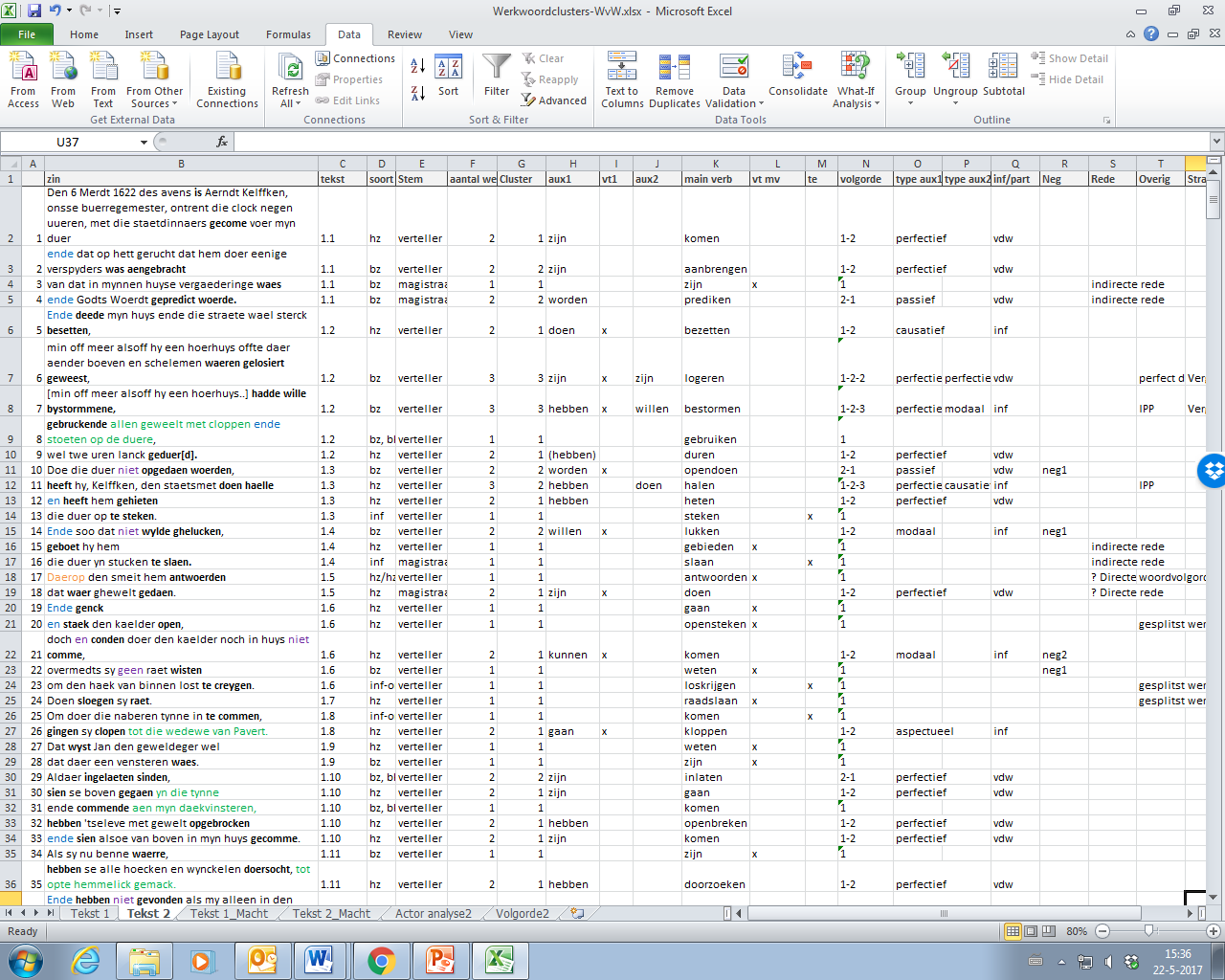 Passive 2
Passive auxiliary
Worden (to be) – protecting remonstrants, hiding actor
Zijn (to be) – avoid accusation

Diet aldus gepasiert synde bein ick daerna in twe off
This so       passed     being    am    I      then     in two  or
drye weken niet gemoeyt.
three weeks not  bothered.

(instead of: ‘did they not bother me’
Passive 2
Based on Bible-Christ:
‘I said that I would follow the example of my savior Christ and all martyrs and that I would not answer such questions’
‘Then Kelfken [mayor] asked if hy persecuted us [remonstrants]. I answered that he should know if he did or not.[…] Kelfken asked wether I [widow] talked about him. I said: those who are doing this to me.’